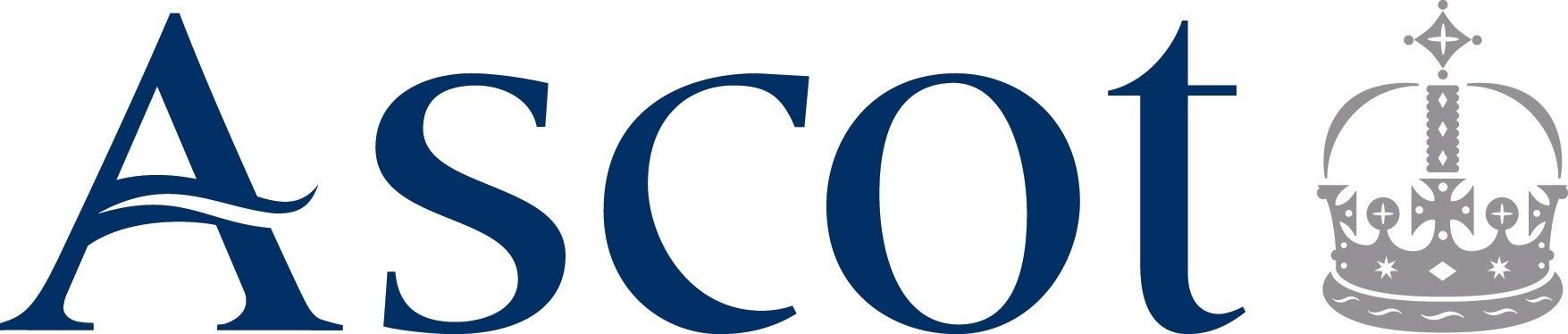 ПодзаголовокRoyal Ascot: Taditions and Looks
Royal Ascot: Traditions and Looks
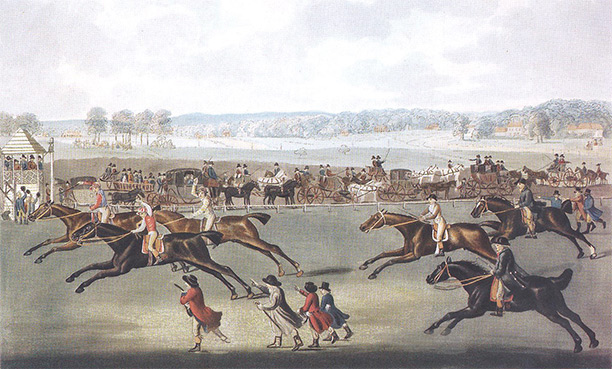 A contemporary illustration by John Nost Sartorious (1759-1828) of the Oatlands Sweepstake, run at Ascot on June 28th, 1751
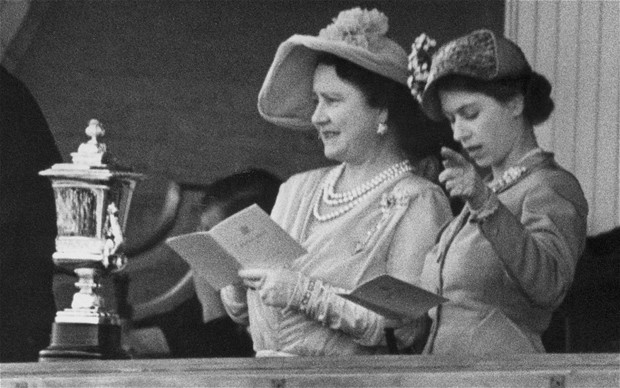 1950
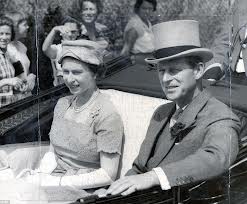 1950
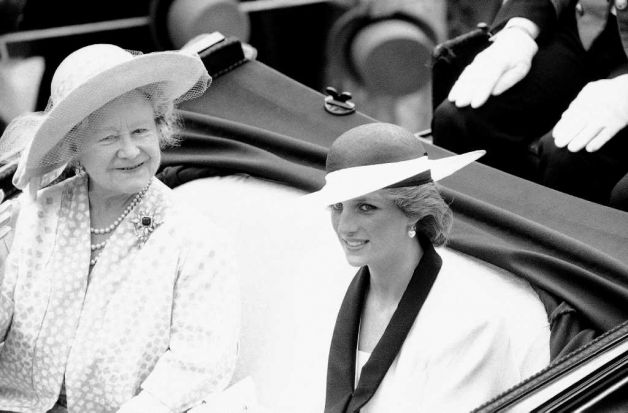 1985
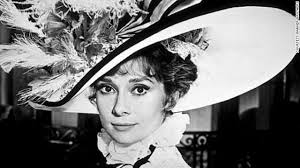 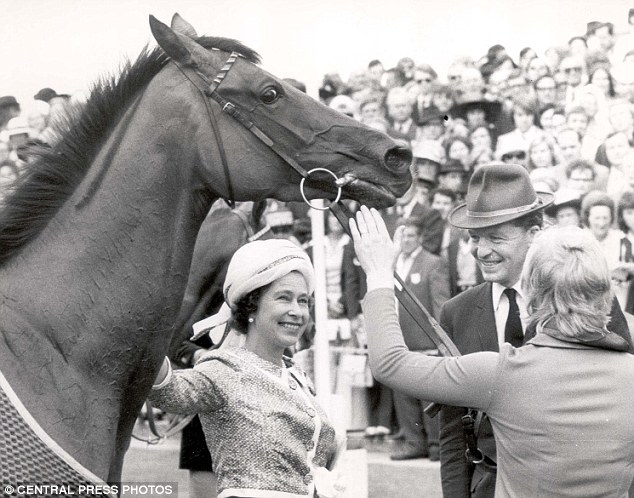 1950
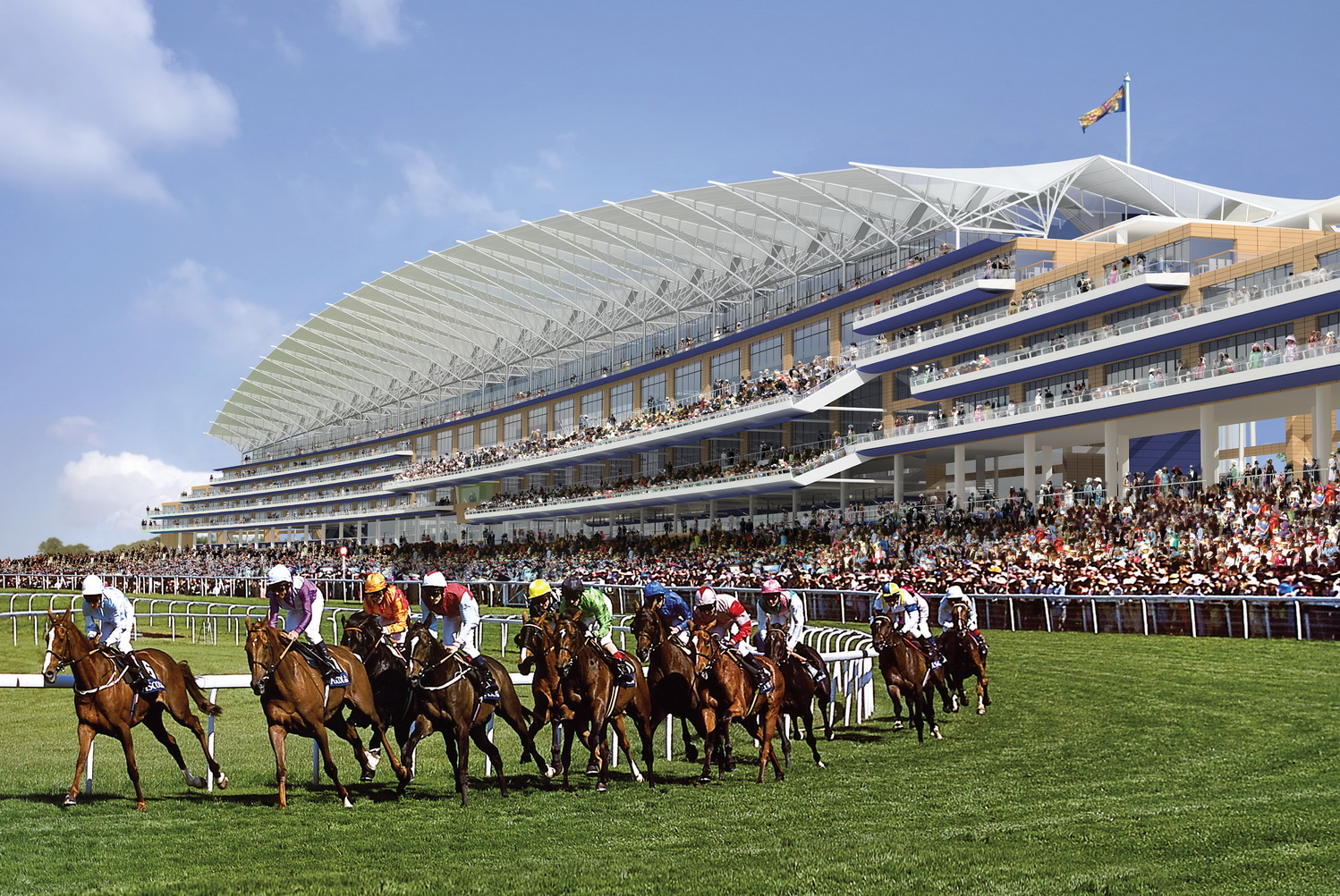 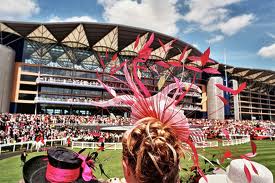 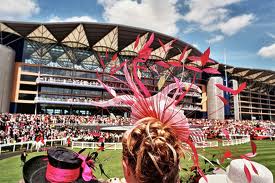 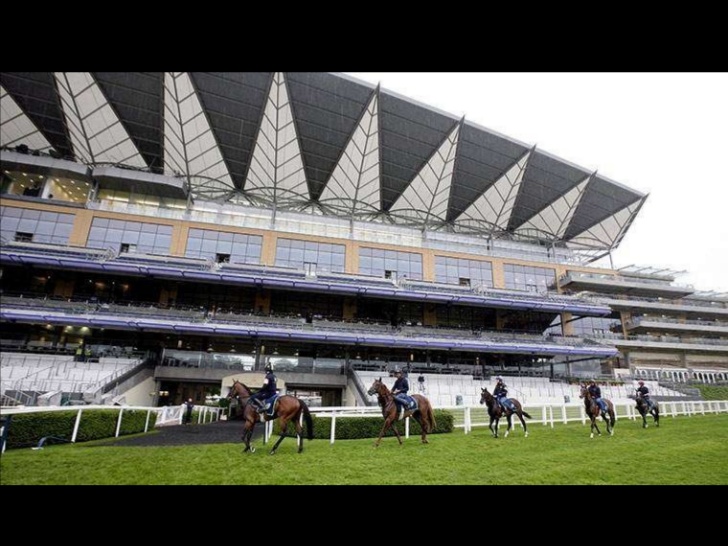 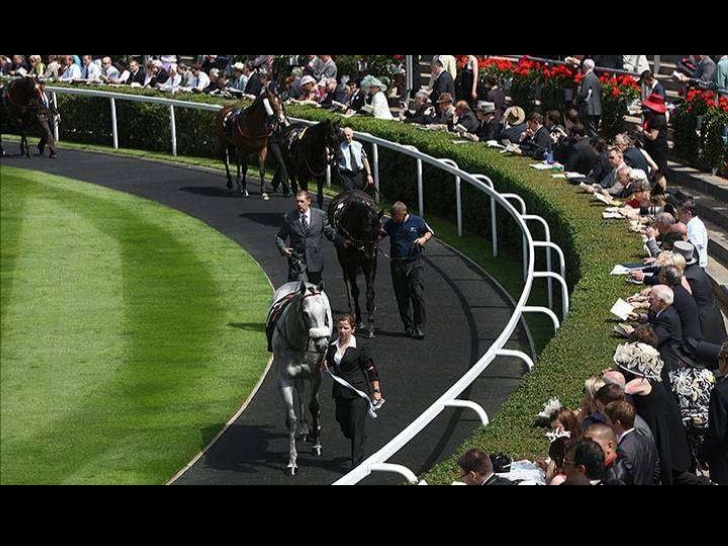 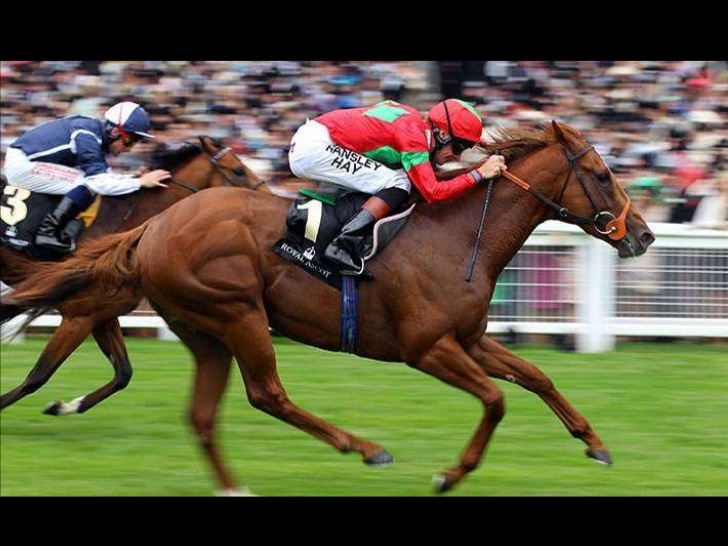 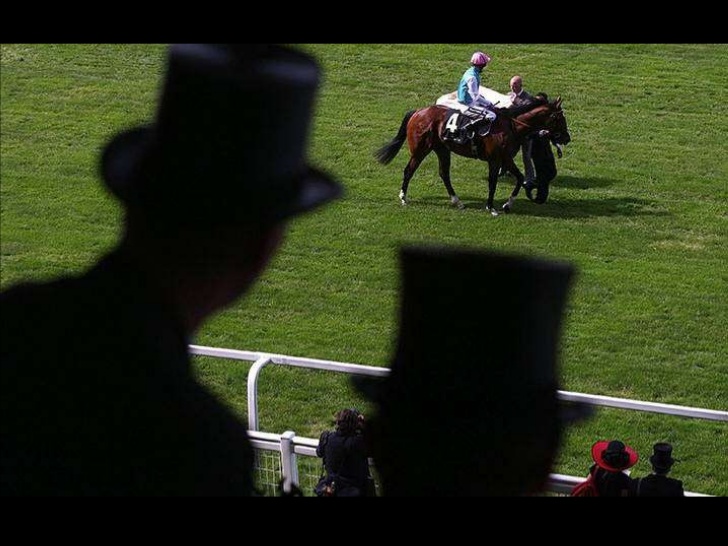 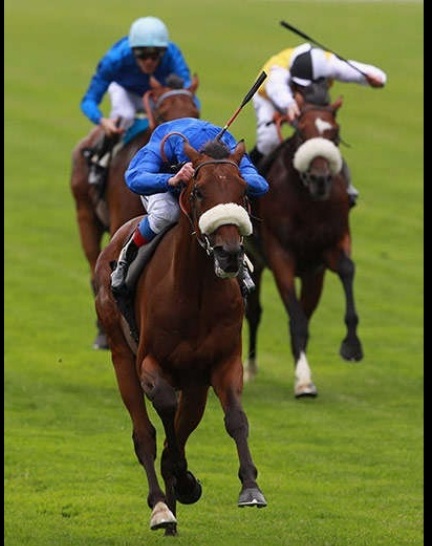 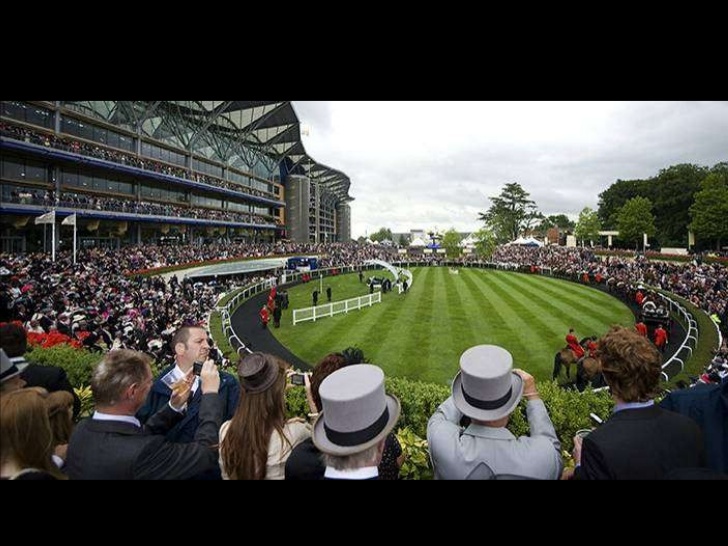 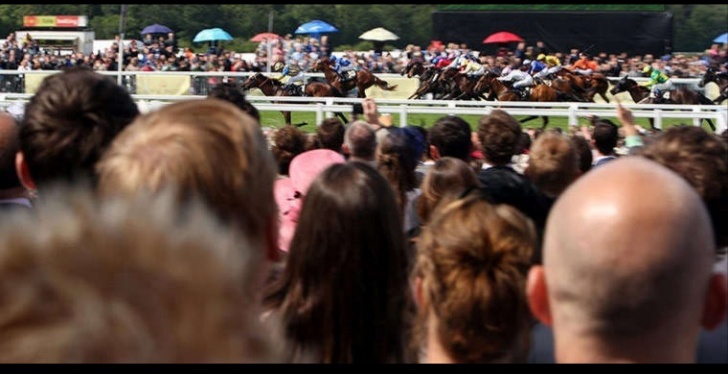 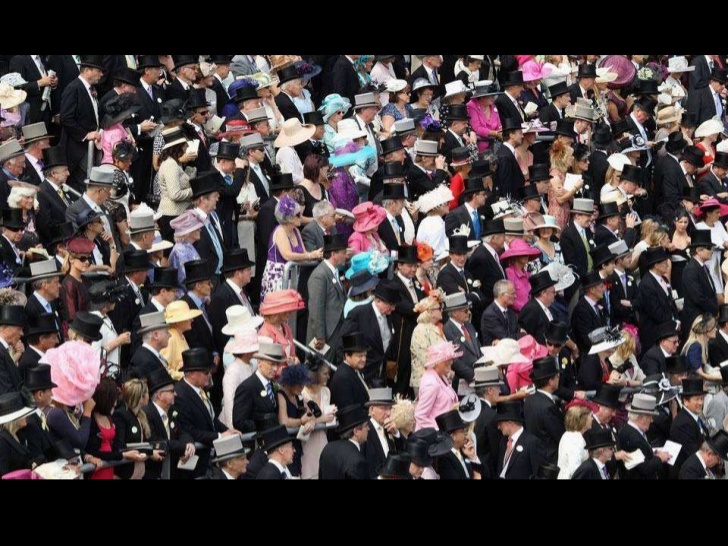 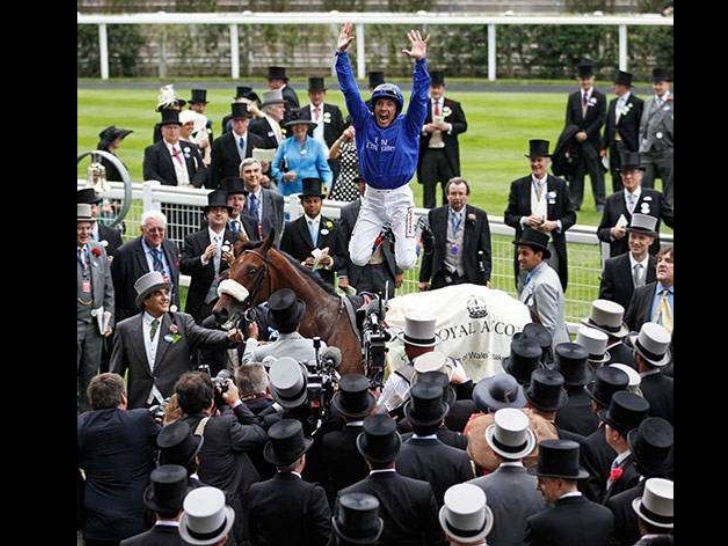 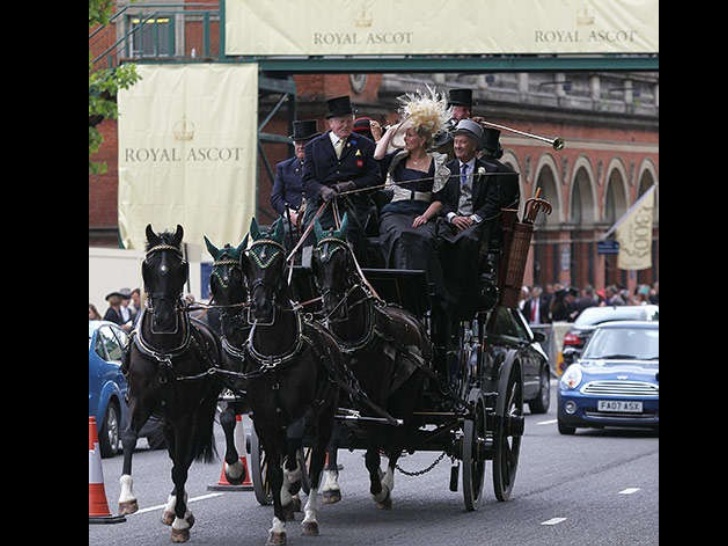 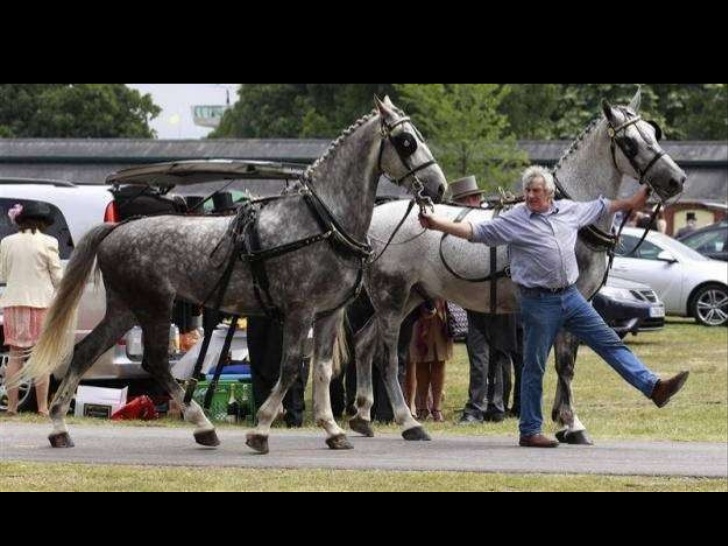 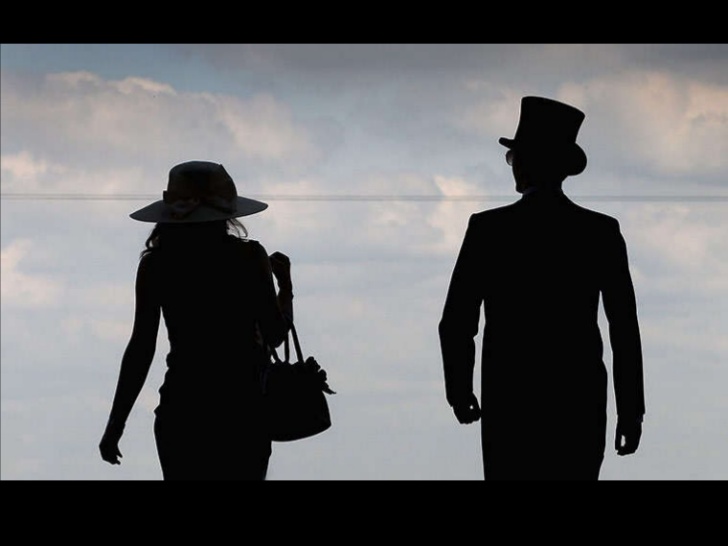 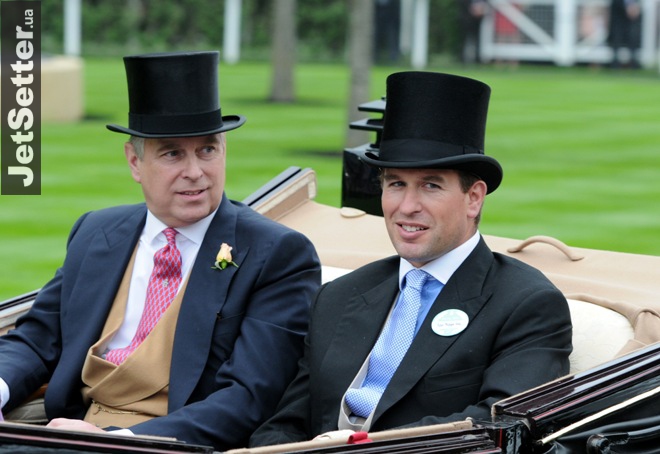 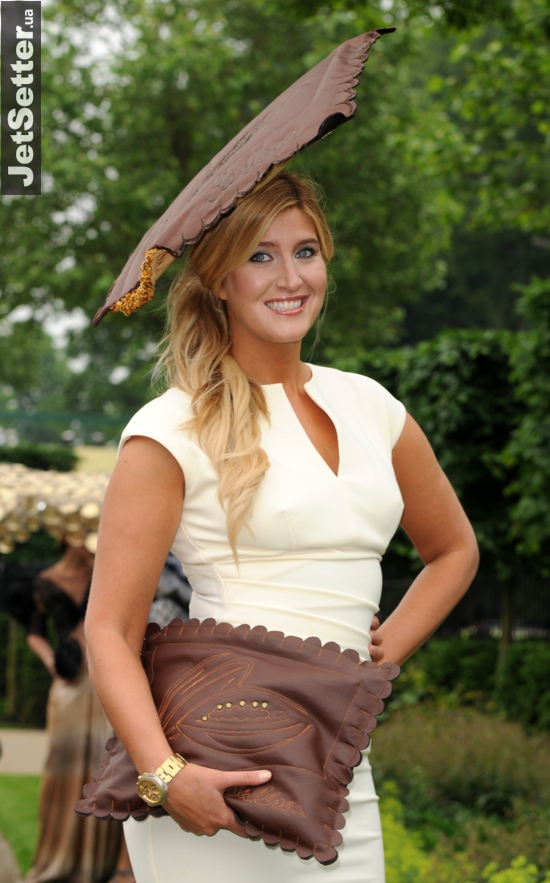 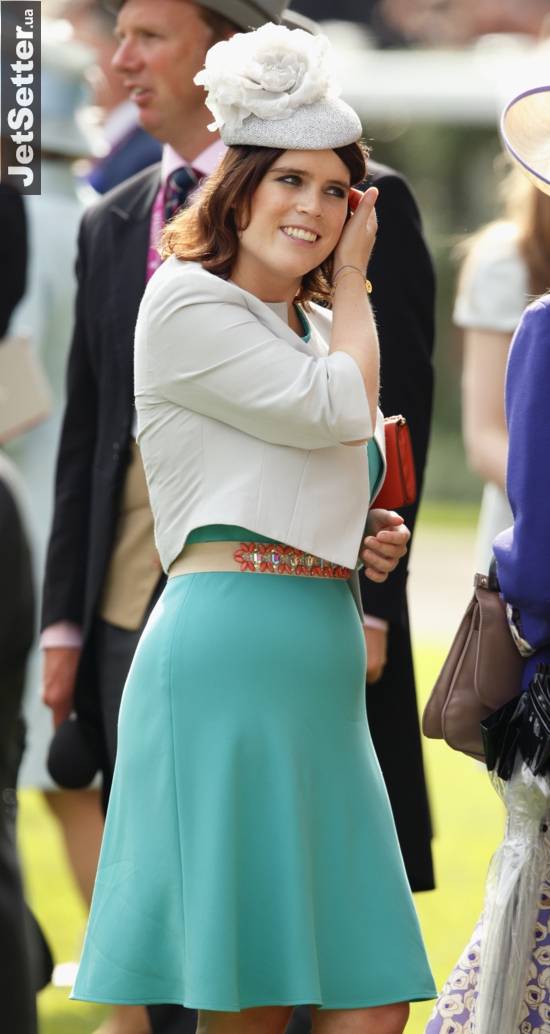 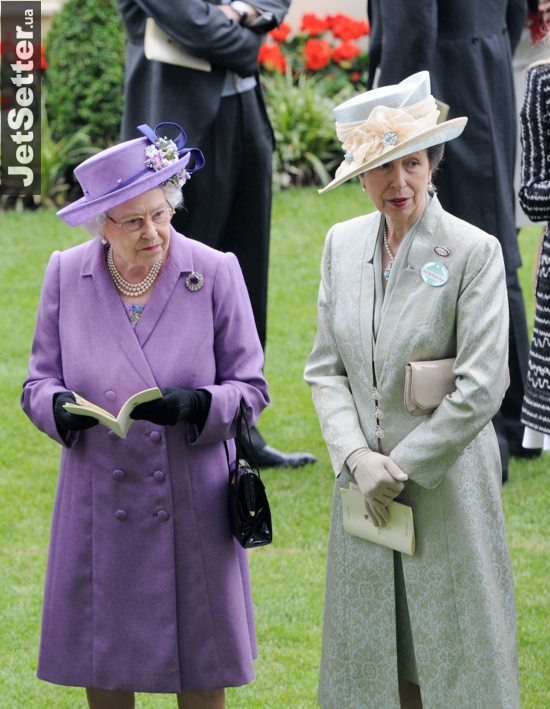 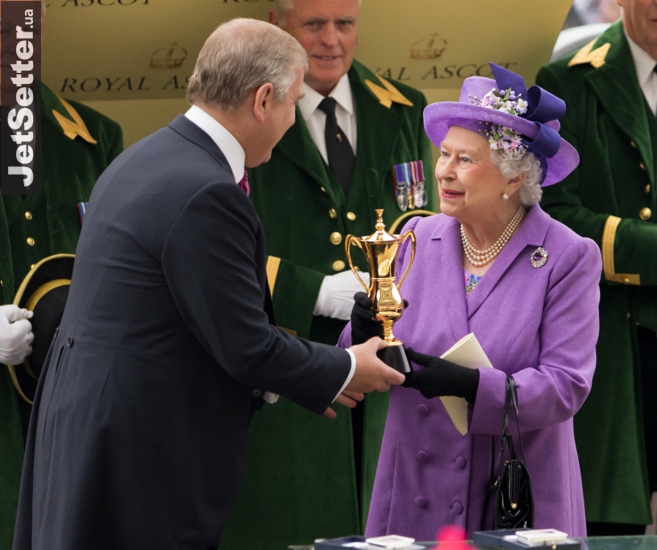 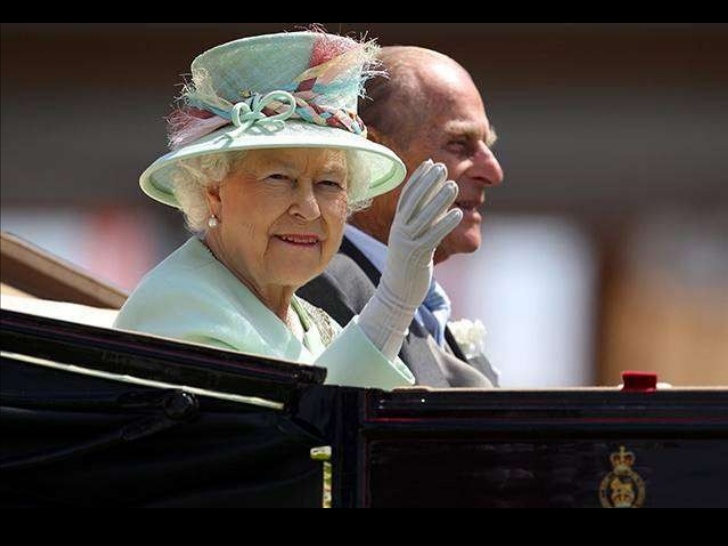 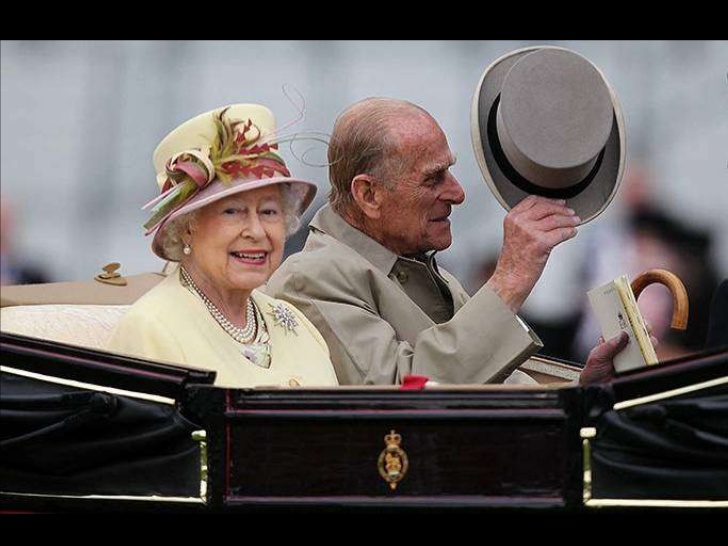 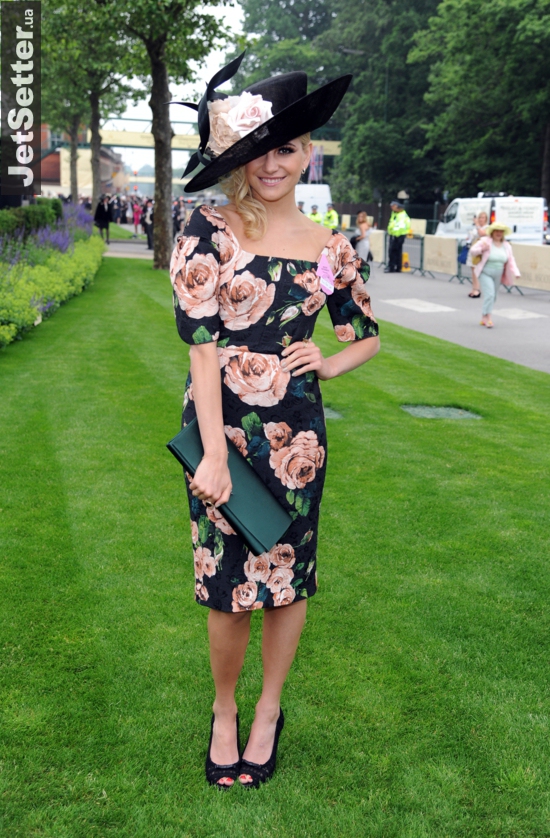 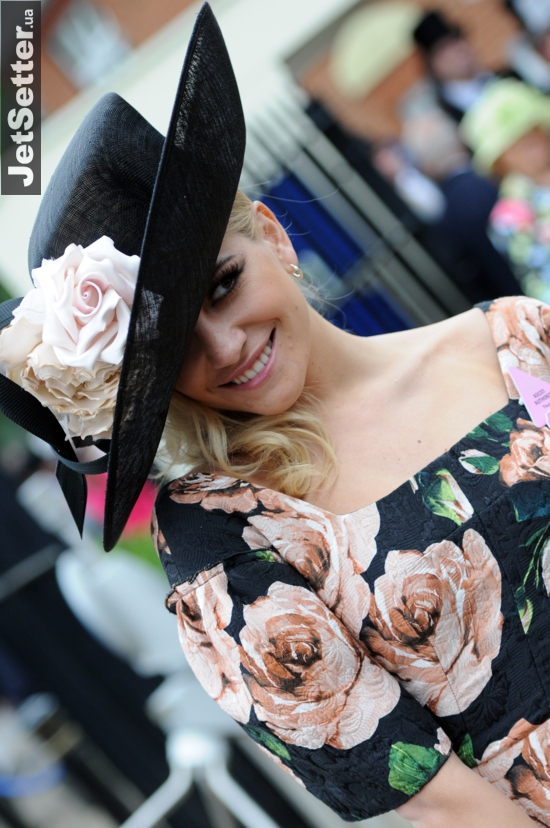 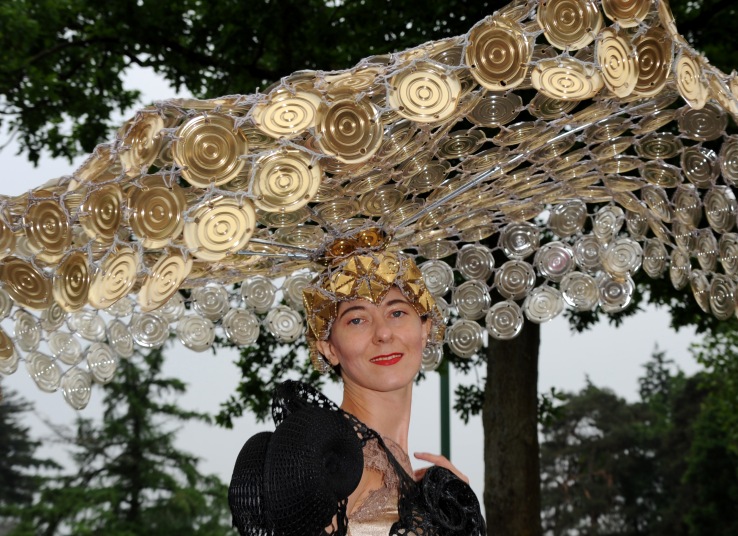 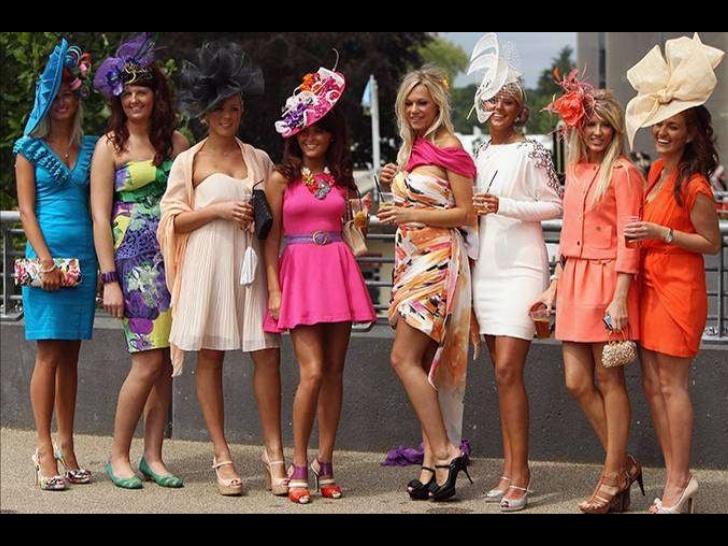 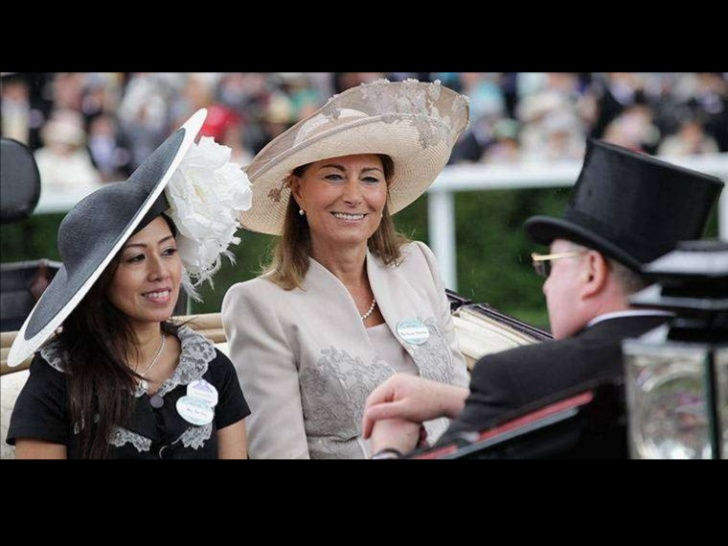 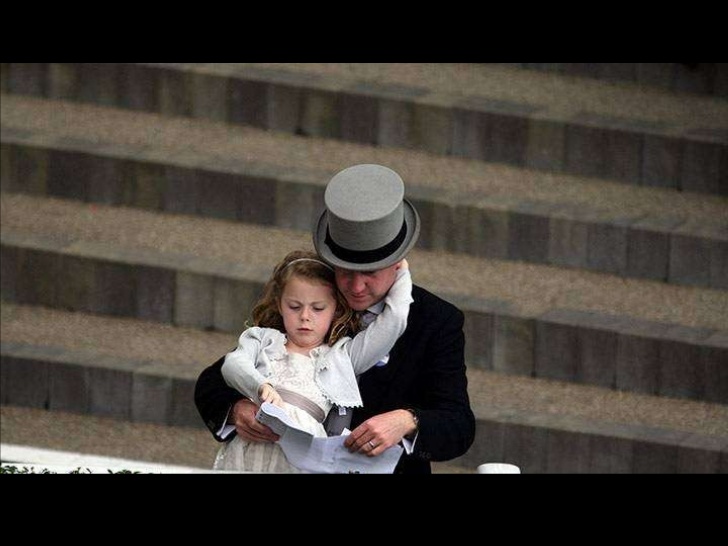 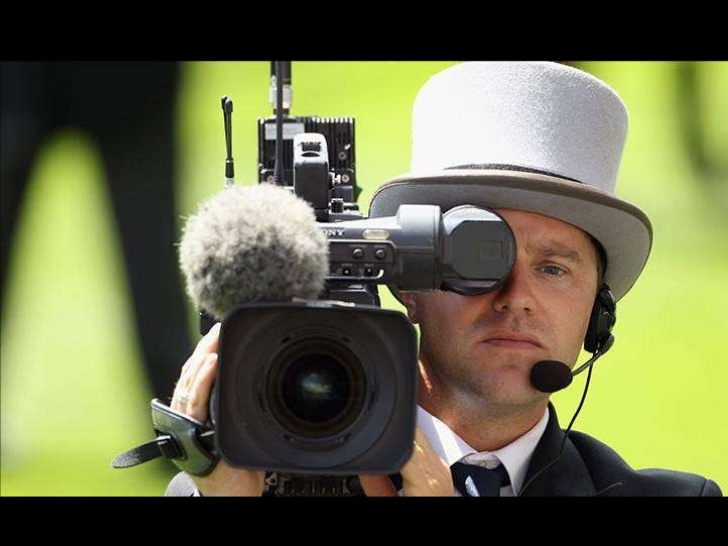 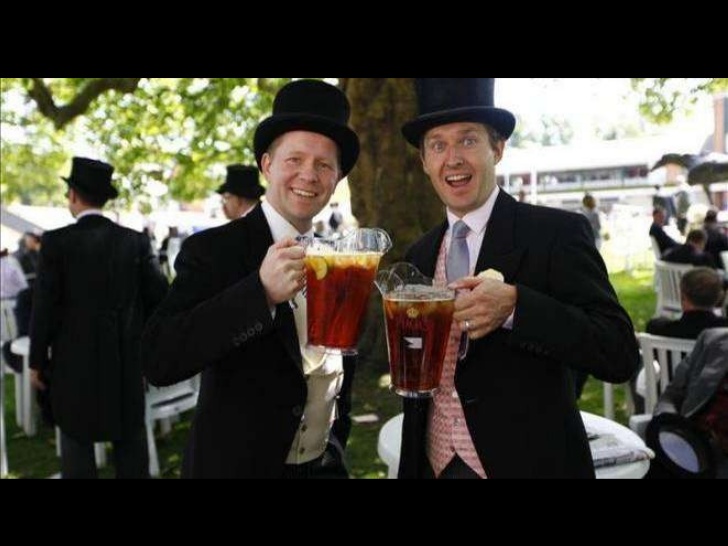 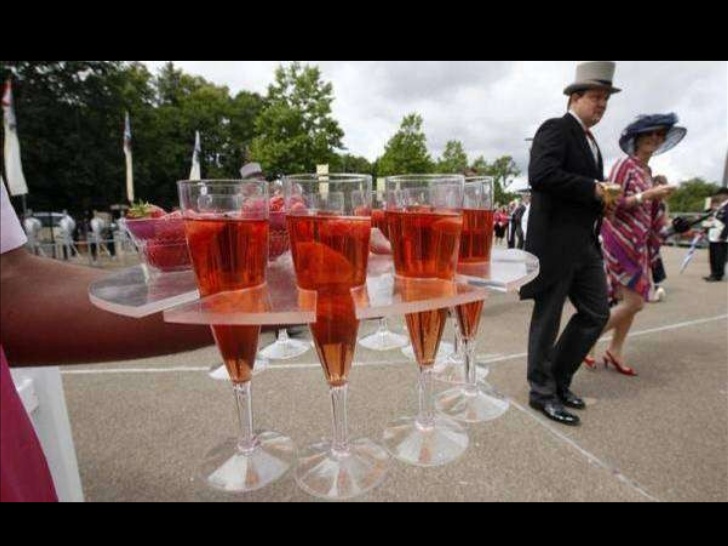 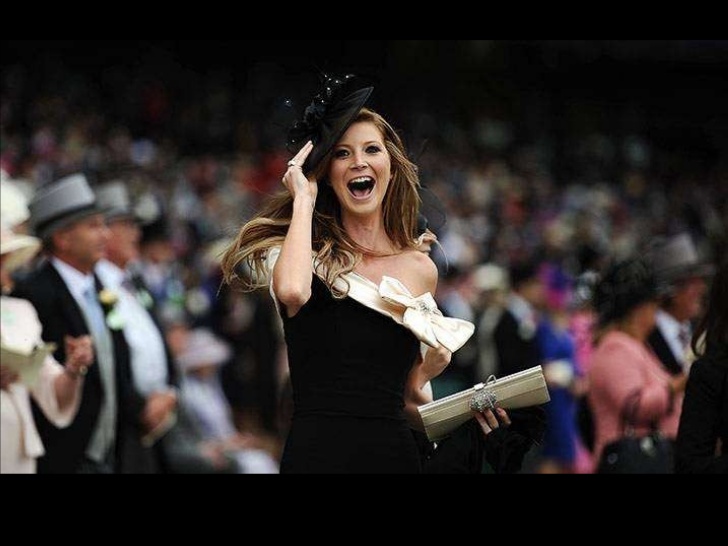 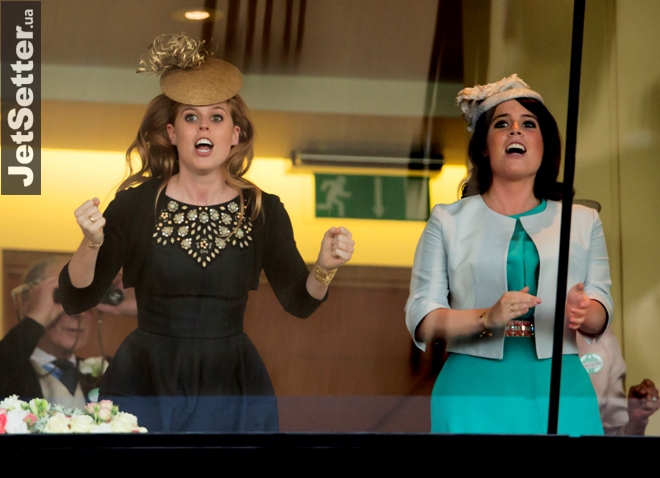 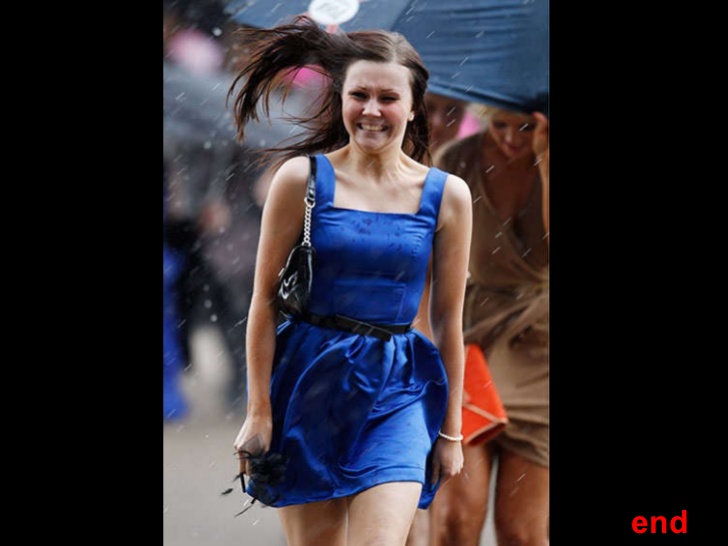 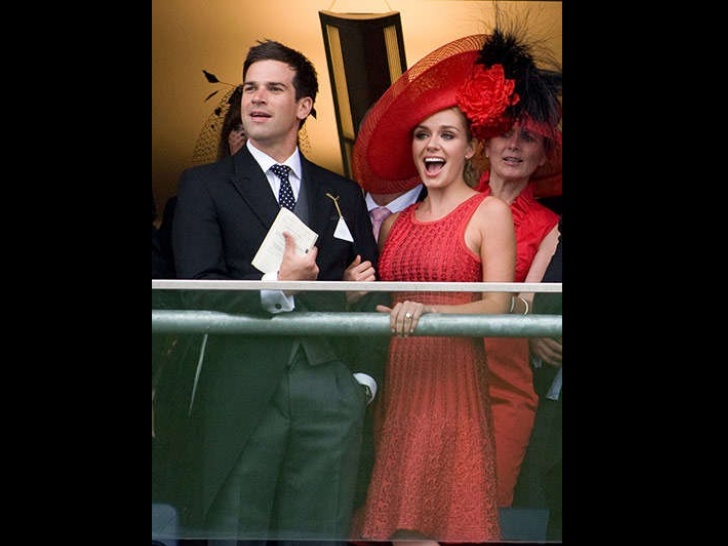 ЗІ ЕНД!